Locative case for plural
I usually eat at restaurants - Aš dažnai valgau restoranuose.
My friend lives in Prienai - Mano draugas gyvena Prienuose.
There are many miracles in fairy tales - Pasakose yra daug stebuklų.
They eat lunch in cafes - Jie pietauja kavinėse.
Many people live in various countries - Daug žmonių gyvena skirtingose šalyse
There are many beautiful words in songs - Yra daug gražių žodžių dainose. / Dainose yra daug gražių žodžių
Vakar mačiau ……jį…… (jis) parduotuvėje.
Ar nori važiuoti prie ežero su ……mumis……. (mes)?
Ji pakvietė …juos……. (jie) į svečius.
Man patinka būti su ……tavimi….. (tu).
Kviečiu …tave…… (tu) į šventę.
Jis dabar kalba su …ja….. (ji).
Matau …jus……. (jūs)!
Ar eisi į kiną su ……manimi…. (aš)?
Matai tas merginas? Aš draugauju su ……jomis….. (jos).
šventė – holiday, feast, celebration
gimtadienis – birthday
vardadienis – name day
jubiliejus – anniversary
kviesti – to invite
vakarėlis – party
svečias – guest 
eiti į svečius – visit 
kviesti į svečius – invite guests 
būti svečiuose – stay as a guest
dovanoti – to give (as a present) 
gauti – to get 
dovana – gift, present 
gėlė – flower 
atvirukas – postcard 
užrašyti atviruką – to write the postcard 
išsiųsti atviruką – to send the postcard 
tortas – cake 
žvakutė – small candle
vestuvinė dovana - a wedding gift
sugalvoti norą - to make a wish
Kūčios – Christmas Eve 
kūčiukai – Christmas Eve cookies 
himnas – anthem 
giedoti himną – to sing the anthem 
sveikinti – to congratulate 
linkėti – to wish 
Kalėdos – Christmas 
eglė / eglutė – Christmas tree 
Kalėdų senelis – Santa Claus 
žvakė – candle
fontanas, fejerverkas - a firecracker on the cake, a sparkler
glaistas - the icing
tirpti, ištirpti - to melt
Naujieji metai – New Year 
sutikti Naujuosius metus – to celebrate New Year’s Eve 
fejerverkai – fireworks 
Velykos – Easter 
margutis – Easter egg 
dažyti kiaušinius – to dye, to colour eggs 
ridenti margučius – to roll eggs
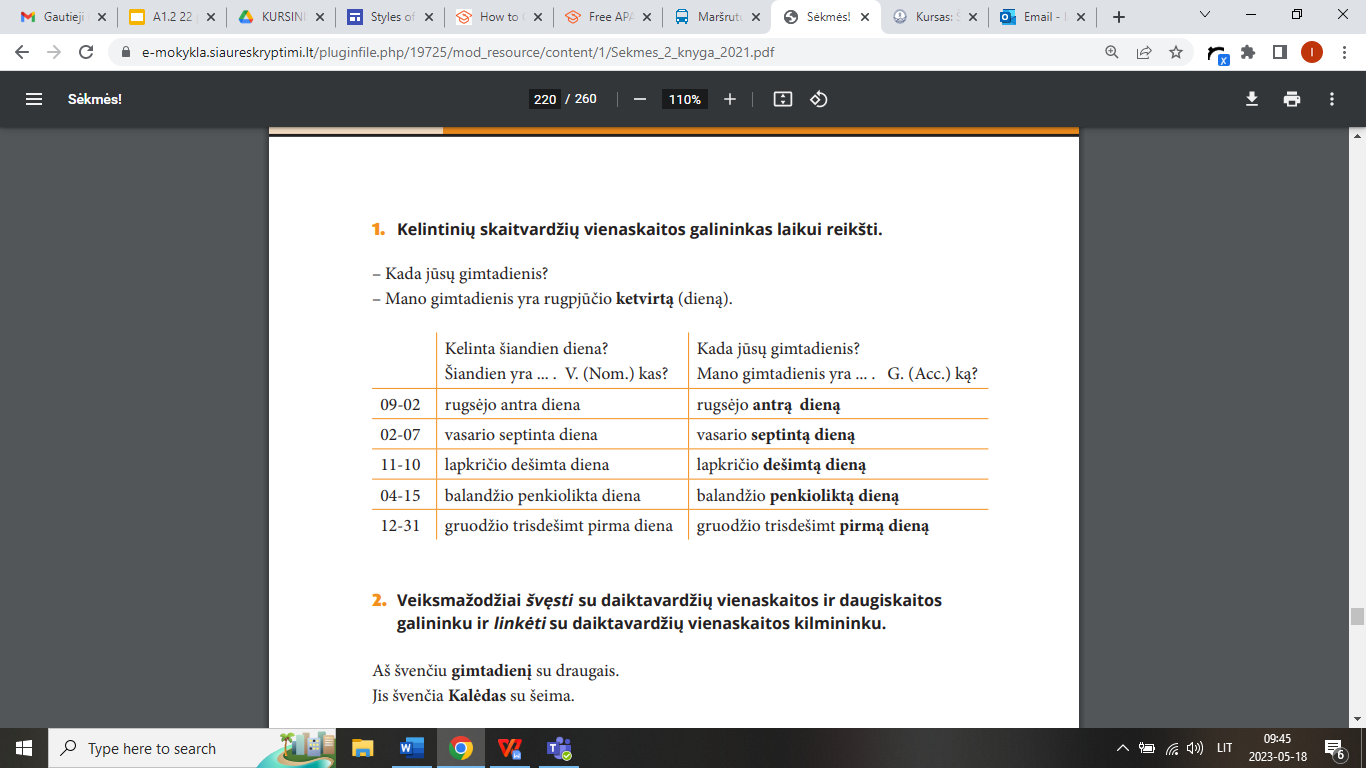 Draugės gimtadienis yra ..................... (02-19).
Mamos gimtadienis yra ....................... (09-21).
Tėčio gimtadienis yra ........................ (05-03).
Močiutės gimtadienis yra ...................... (08-16).
Senelio gimtadienis yra .......................... (11-17). 
Sesers gimtadienis yra ......................... (03-08).
Brolio gimtadienis yra ............................. (06-10).
Dukters gimtadienis yra ......................... (07-02).
Sūnaus gimtadienis yra ........................... (12-24).
Draugės gimtadienis yra ........vasario devynioliktą............... (02-19).
Mamos gimtadienis yra ........rugsėjo dvidešimt pirmą................ (09-21).
Tėčio gimtadienis yra ...........gegužės trečią................ (05-03).
Močiutės gimtadienis yra ........rugpjūčio šešioliktą................ (08-16).
Senelio gimtadienis yra .............lapkričio septynioliktą.............. (11-17). 
Sesers gimtadienis yra ...........kovo aštuntą................ (03-08).
Brolio gimtadienis yra .............birželio dešimtą................. (06-10).
Dukters gimtadienis yra ...........liepos antrą................ (07-02).
Sūnaus gimtadienis yra ..........gruodžio dvidešimt ketvirtą.................. (12-24).
valstybinės šventės – public holidays 
Vasario šešiolikta (02-16) Lietuvos valstybės atkūrimo diena – Day of Re-establishment of the State of Lithuania (1918) 
Kovo vienuolikta (03-11) Lietuvos nepriklausomybės atkūrimo diena – Day of Restitution of Independence of Lithuania (from Soviet Union, 1990) 
Liepos šešta (07-06) Lietuvos valstybės diena – Statehood Day (commemorates the coronation of the first king of Lithuania Mindaugas, 1253) 
prezidentas, prezidentė – president 
vėliava – flag
A song about the history of Lithuania:
https://www.youtube.com/watch?v=Q3IUOWjYfM4 

A film “Knygnešys” (with English subtitles):
https://www.youtube.com/watch?v=xXC3NTKAwo4
Klausymo užduotis
1. Paulius sutiks Naujuosius metus …………
2. Saulė ir Andrius mamai …………………. 
3. Tomo dovana Ingai yra ……………. 
4. Linas sveikina tetą su ……………….. 
5. Marija švenčia ………………..
Klausymo užduotis
1. Paulius sutiks Naujuosius metus ……pas brolį……
2. Saulė ir Andrius mamai ………iškeps skanų pyragą…………. 
3. Tomo dovana Ingai yra ……puodukas………. 
4. Linas sveikina tetą su ………Kalėdom……….. 
5. Marija švenčia ………gimtadienį………..
1. Kur jūs švęsite …………. (Naujieji metai)?
2. Linkiu jums ………….. (džiaugsmas) ir …………(laimė)
3. Per gimtadienį aš gavau ………… (saldainiai)
4. Prieš Velykas mes dažome …………. (kiaušiniai)
5. Pernai aš švenčiau …………… (gimtadienis) kavinėje
6. Vakar mes pasveikinome ………… (senelis) su jubiliejumi
7. Aš rašau gimtadienio ……….. (atvirukas) draugei
8. Per Motinos dieną aš dovanoju mamai ………. (gėlės)
9. Ačiū už ………… (šokoladas)
Nauji žodžiai ir frazės
Prisiminti - to remember